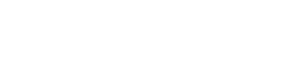 Consulta a la Juventud
¡Preparándose para la Asamblea General!
El objetivo de la consulta fue identificar las principales recomendaciones de ustedes, como jóvenes de IPPF, para la implementación de la nueva Estrategia 2023-2028 de IPPF

Recibimos un total de 41 respuestas de todas partes del mundo. Aquí les presentamos un resumen de lo que ustedes nos dijeron….
¿Cuáles creen que son las actuales prioridades de tu AM en relación a las y los jóvenes y adolescentes?
Desarrollo de capacidades y educación sexual integral (sexualidad, incidencia y promoción, prevención del acoso y de la violencia basada en el género). 
Aumentar la participación de los jóvenes en las estructuras de gobierno, las redes de jóvenes y las actividades de voluntariado para atender sus necesidades.
Acceso a servicios de calidad y amigables de SSR, incluyendo la salud mental. 
Defensa de la SDSR para las y los jóvenes, incluyendo a los jóvenes
¿Cuáles les gustaría que fueran las prioridades de su AM en materia de juventud y adolescencia?
Una ESI más interseccional y holística.
Asociaciones Miembro más accesibles, juveniles e inclusivas, que incorporen jóvenes diversos y queer.
La juventud en las estructuras de gobierno
Asignación de fondos para las iniciativas de los jóvenes  
Ampliar el acceso a servicios amigables como prioridades deseadas en sus AM.
“Nos gustaría mejorar las estructuras de la AM y la comunicación con los adolescentes en nuestra AM, para que puedan dejar más claros sus problemas e intereses. Nuestra juventud debería ser más interseccional. Debería ser una de las prioridades de nuestra AM incluir perspectivas interseccionales en la educación sexual [...]. Queremos construir un entorno de trabajo amigable para los adolescentes queer.”
¿Cuáles son sus expectativas con relación a la Estrategia 2028 de IPPF?
Que los jóvenes estén al frente de las actividades de prestación de servicios, incidencia y promoción y en la toma de decisiones en las AM y en la IPPF.
Nuevas iniciativas para fortalecer las redes globales y regionales de jóvenes; establecer vínculos con otros jóvenes de todo el mundo.
Impacto significativo en la situación de la SSR a nivel nacional, incluyendo a los jóvenes en contextos humanitarios y a los jóvenes con discapacidades. 
Interés en adaptar la Estrategia a las necesidades de los jóvenes en países y contextos específicos.
“Soy muy optimista respecto a esta estrategia, ya que se centra primero en el elemento de la unidad (la unión hace la fuerza). Unidos, podemos superar todos los obstáculos y retos mencionados"


“Nuestras expectativas son que la estrategia reforzará el compromiso, la participación y el liderazgo de los jóvenes; mejorará la presencia de los jóvenes en los órganos de gobierno; reforzará el liderazgo de MAJ; tendrá jóvenes líderes mentores para transferir las habilidades de los antiguos a los nuevos; realmente pondrá al centro de la Federación a los jóvenes; involucrará a los jóvenes en toda su diversidad."
¿Cómo creen que se puede aplicar la Estrategia 2028 de IPPF en sus AM?
Creando asociaciones con movimientos de base y activistas, gobiernos y otras organizaciones de la sociedad civil.
Manteniendo la estrategia liderada por los jóvenes, monitoreada por los jóvenes usando un mecanismo formal o comité que supervise la implementación de la estrategia. 
Las AM deben desarrollar planes para adaptarse a la nueva estrategia, garantizando una participación significativa de los jóvenes. 
Movilizando recursos financieros para apoyar las actividades de las AM, específicamente las actividades de los jóvenes.
Las nuevas tecnologías, los medios sociales y la divulgación en la comunidad como medios importantes para la implementación.
¿Qué les gustaría destacar y promover de la Estrategia 2028 de IPPF?
Destacar la importancia de la inclusividad en el pilar "Atención centrada en las personas". Ser más interseccional, estar más presente y accesible a las comunidades marginadas de los países. 
Poner a los jóvenes en el centro de las acciones de incidencia y promoción y en los esfuerzos para hacer avanzar la agenda de SDSR a nivel nacional y mundial. 
Fortalecer la Federación mediante la creación de asociaciones con otros países y fomentar las capacidades, las voces y la participación de los jóvenes dentro de sus AM. Garantizar un entorno amigable para el personal joven y los voluntarios.
Si pudieran hacer una petición a IPPF, ¿cuál sería esta?
Garantizar que las regiones y las AM tengan la misma visibilidad en sus esfuerzos y necesidades. 
Financiar las iniciativas de los jóvenes 
Fomentar las conexiones globales entre los jóvenes
Ampliar el alcance de la participación dentro de las AM y la Federación
Recoger información sobre los jóvenes y compartirla para mejorar la toma de decisiones dentro de las AM y la Federación.
“Nada para nosotros, si no es con nosotros”